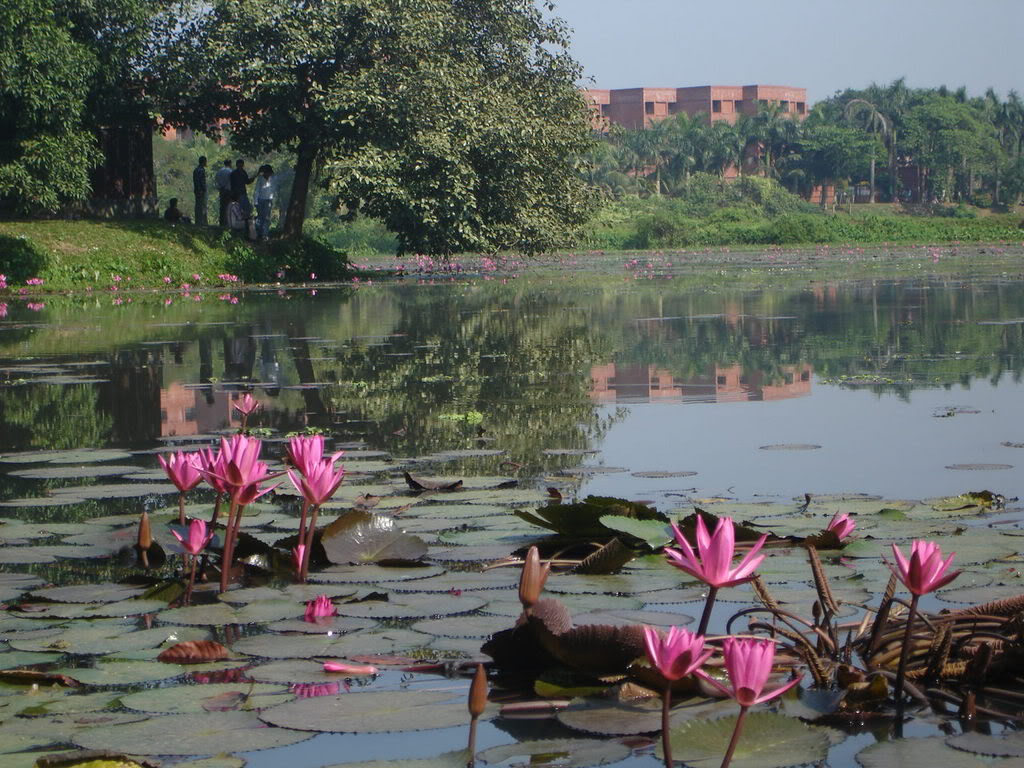 স্বাগতম
মোঃ সুলতান আহমেদ 
সহকারি শিক্ষক 
চর কুলাঘাট দাখিল মাদ্রাসা ।
সদর , লালমনিরহাট।
পরিচিতি
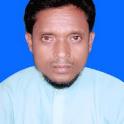 বিষয়ঃবাংলা প্রথম পত্র
শ্রেণীঃষষ্ঠ
সময়ঃ৪৫
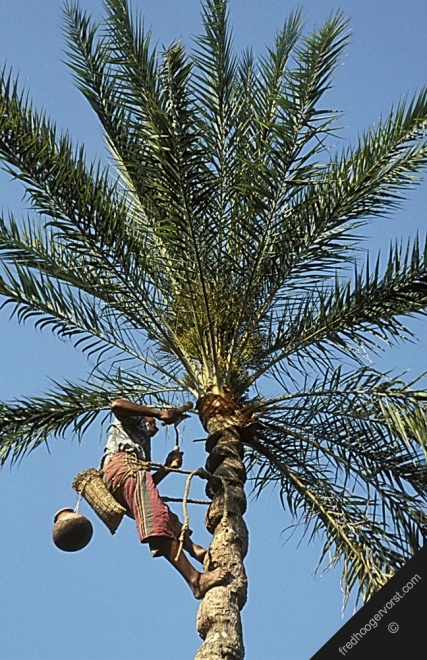 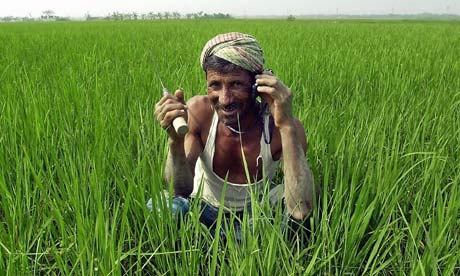 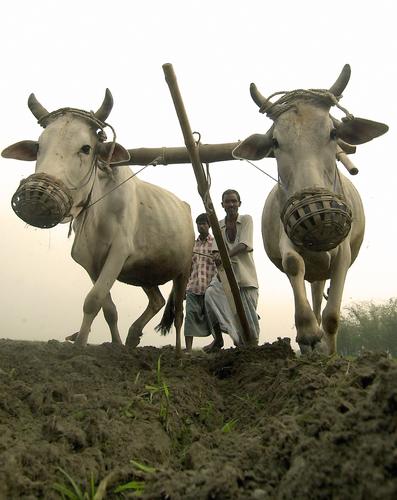 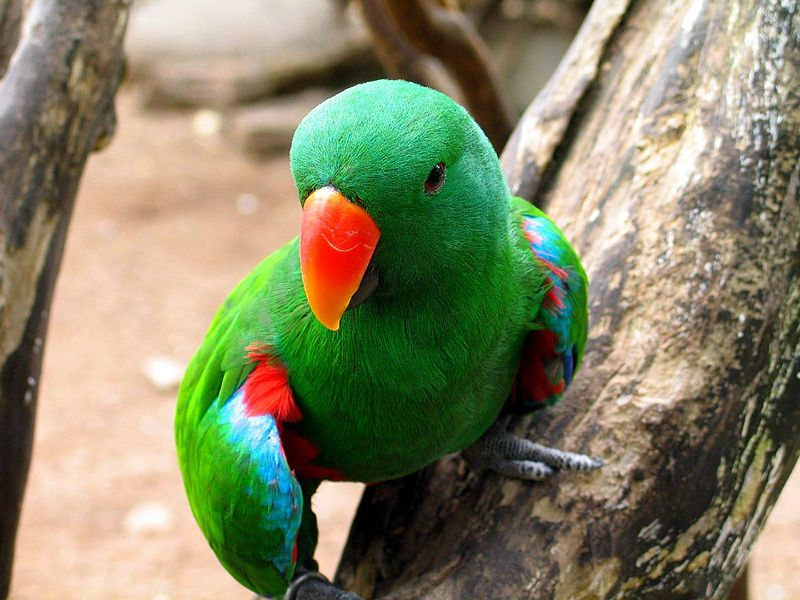 আজকের পাঠ
জম্মভূমি
শিখন ফল
০১। কবির পরিচিতি বলতে  পারবে। 
০২।   কঠিন শব্দের অর্থ লিখতে পারবে।
০৩। জন্মভুমির বিচিত্র সৌন্দযের মুলভাব বলতে
       পারবে।
জম্মঃ১৮৬১
মৃত্যুঃ ১৯৪১
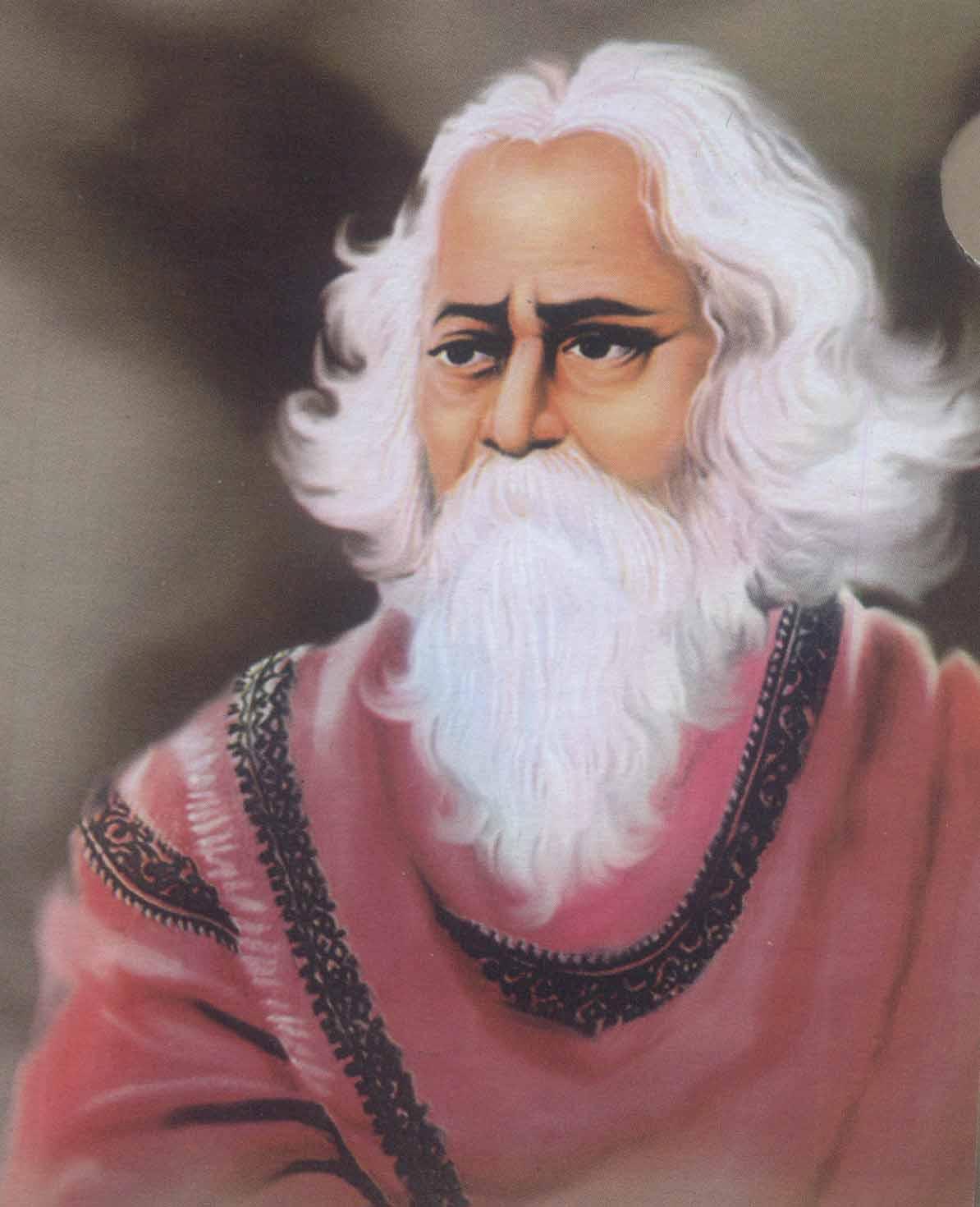 উল্লেখযোগ্য-গ্রন্থ –সোনার তরী, বলাকা, ঘরে বাইরে।
রবীন্দ্রনাথ ঠাকুর
আদর্শ পাঠ
সরবপাঠ
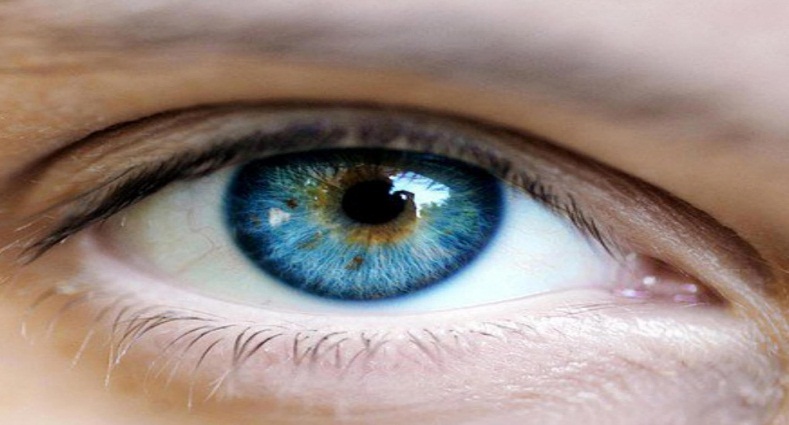 আঁখি
চোখ
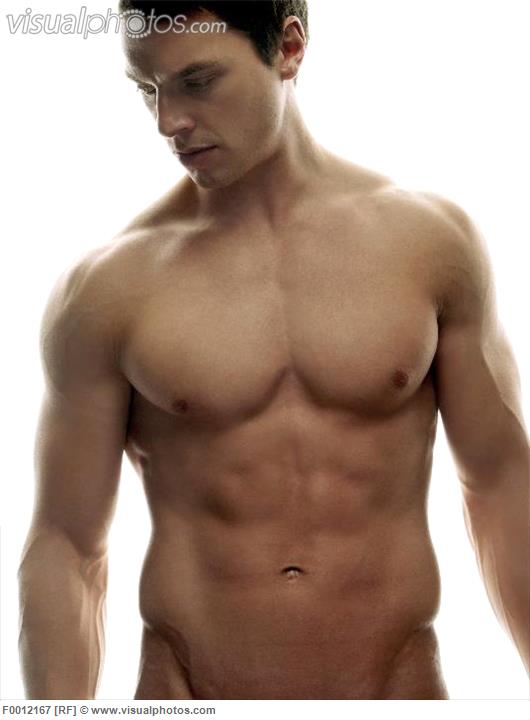 অংগ
শরীর
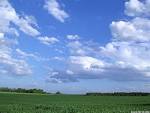 গগন
আকাশ
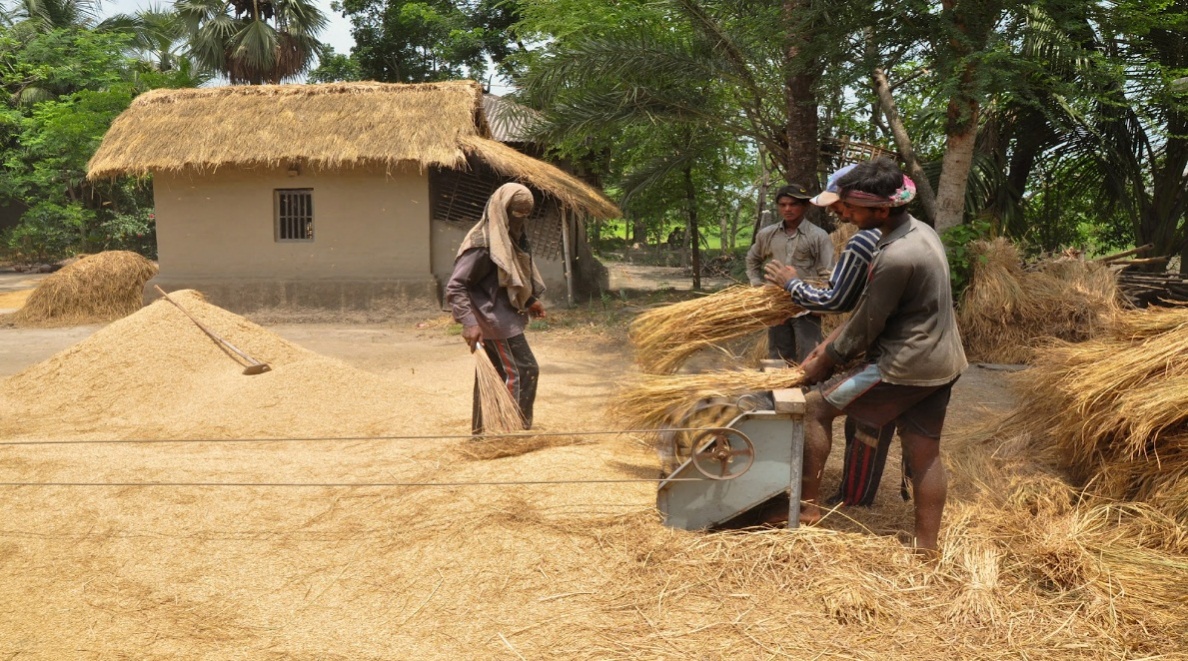 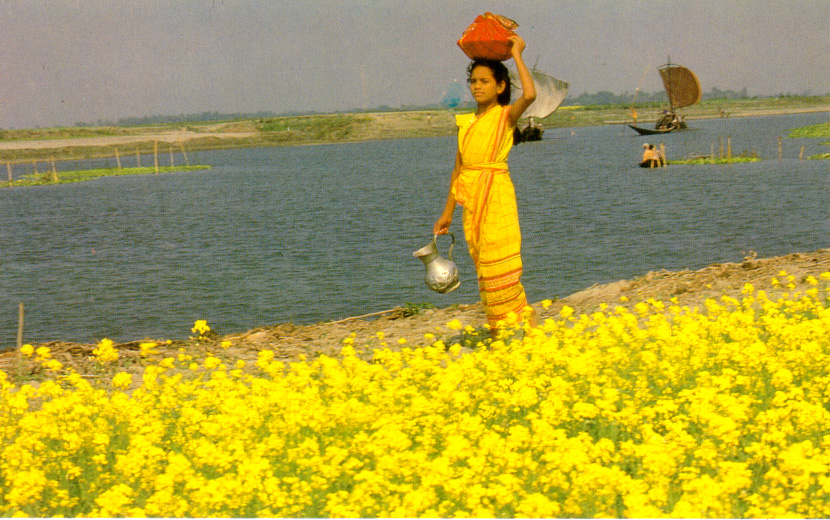 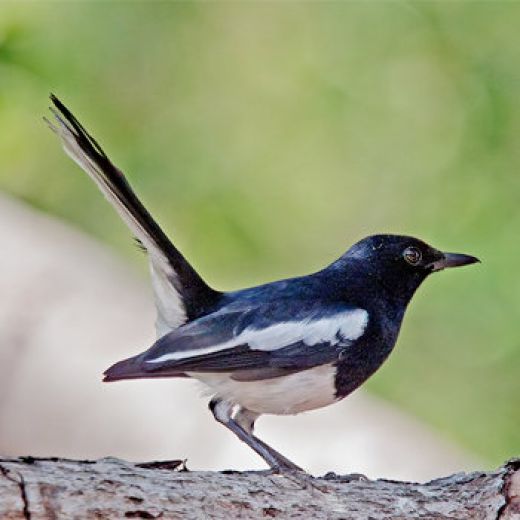 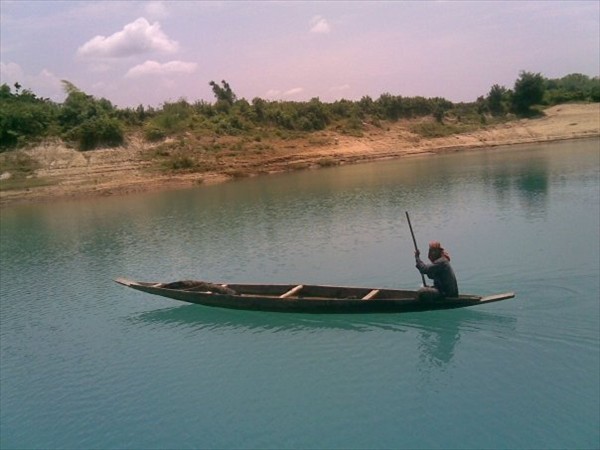 দলীয় কাজ
জন্মভুমির আলোয় কবির চোখ জুড়ায় কেন?
মুল্যায়ন
১। কবির চোখ জুড়ায় কীসে?
২।তোমার ছায়া,বলতে কী বোঝন হয়েছে।
বাড়ির কাজ
১। তোমার জন্মভুমি উপর ১০লাইন  লিখে নিয়ে আসবে?
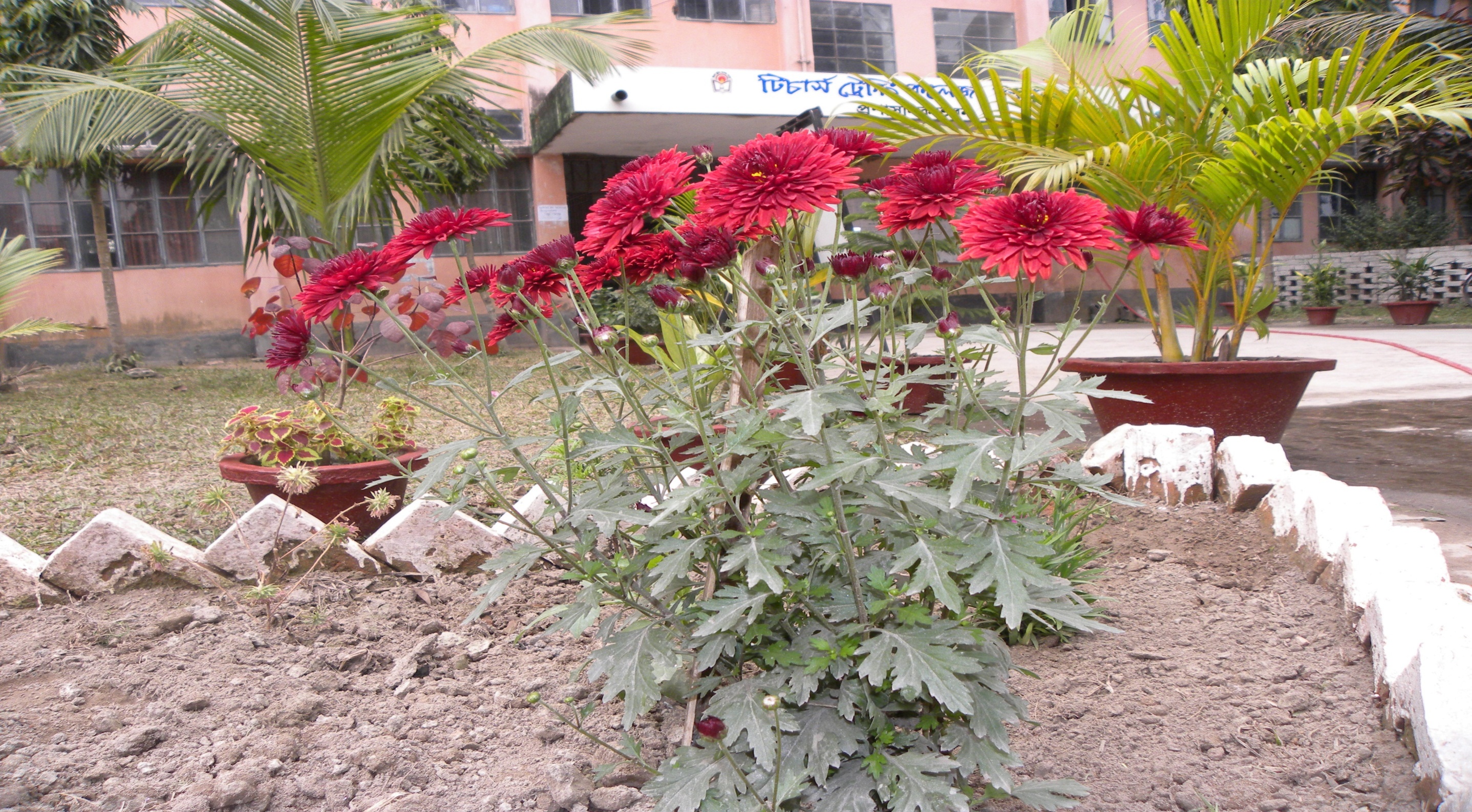 ধন্যবাদ